Lesson 3
Reporting nude images made using generative AI
LO: To understand how to respond to and report misuses of generative AI and some of the potential barriers to reporting.
Reporting
What does this word mean to you?

What different ways of reporting an online incident can you think of?
Reporting methods
Sharing of non-consensual nude images, including those created using generative AI is never okay. It may also be illegal wherever you are. 
It’s important to report these images so they can be removed and victims can access support. 
You can report by:
Reporting on the platform where an image has been shared
Reporting to specialist services
Reporting through the police or local authorities
Telling a trusted adult
Reporting on the platform where an image has been shared
Report the content on the platform you see it on.
Look for these symbols to help find the report tool or search online for the platform name and ‘reporting’.


Nude images shared without consent, including those created using generative AI are often described as ‘non consensual intimate imagery’ or ‘intimate image abuse’. 
You may be able to select these options as part of your report
Even if you are not the victim, or you do not know the person in the image and should be reported
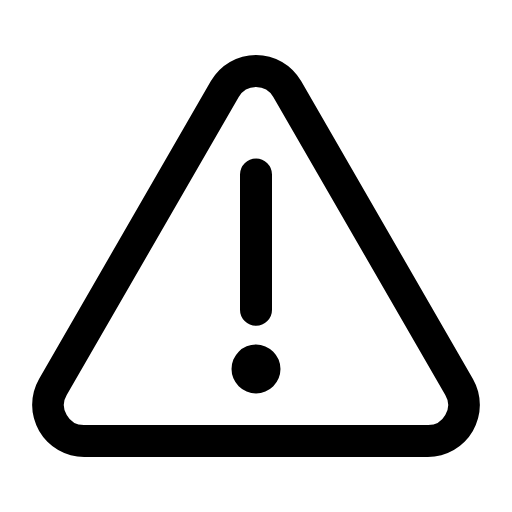 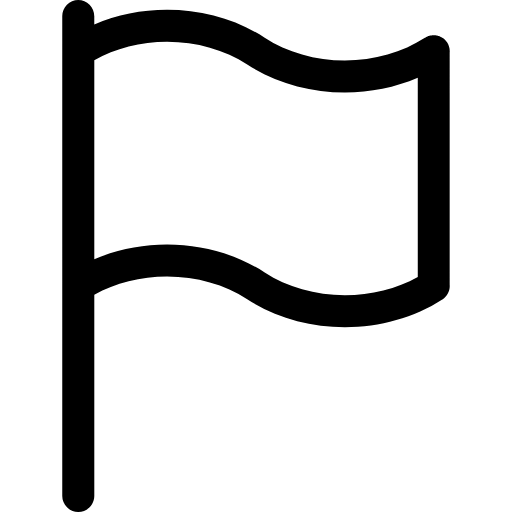 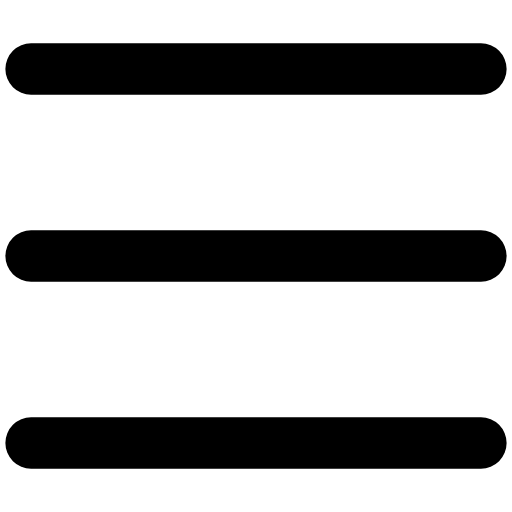 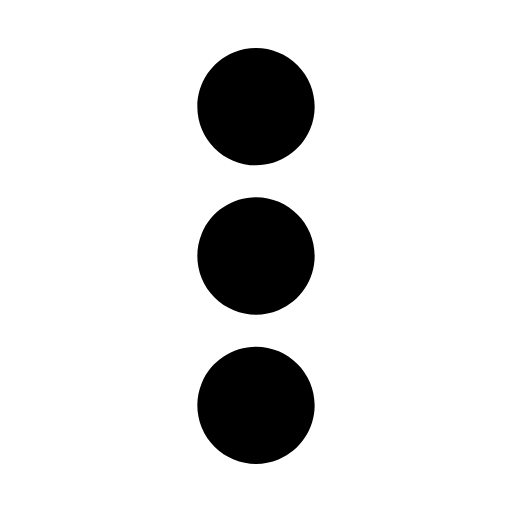 Often, online platforms are able to block this imagery. But, if you see a non-consensual nude photo being shared online, do not screenshot, share, or save the image.
Reporting to specialist services
A global service for removal of images showing under 18s
Report through Take It Down if the image is on your device
Images will not leave your device. The service creates a digital fingerprint
Take It Down can be used for images that have been shared already or that you are worried might be shared
“This service is one step you can take to help remove online nude, partially nude, or sexually explicit photos and videos taken before you were 18.” 
takeitdown.ncmec.org
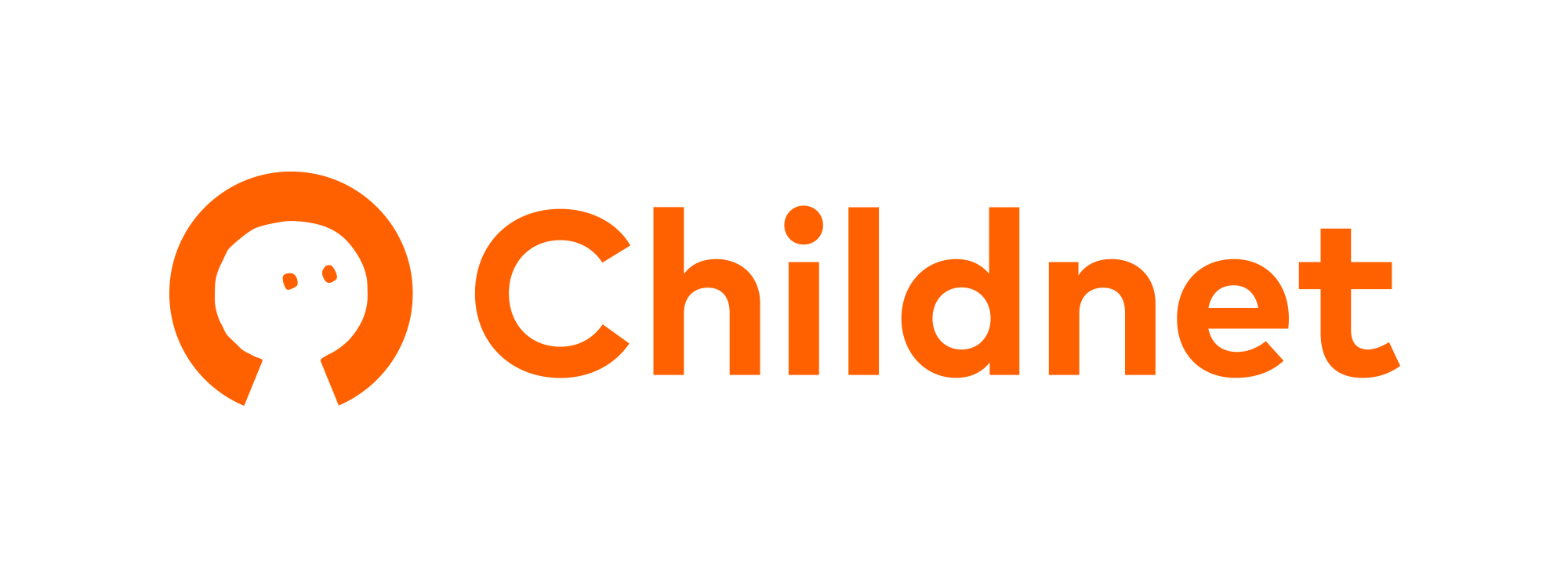 Reporting to specialist services
(UK only)
Create a Childline account and report nude images of you 
Get access to Childline support services and counsellors
Safe, easy and free to use
“Report Remove is here to help young people under 18 in the UK to confidentially report sexual images and videos of themselves and remove them from the internet”
childline.org.uk/remove
Reporting through the police or local authorities
In many countries, nude images showing anyone under the age of 18 break the law
This often includes images created using generative AI
You may be able to report this kind of content directly to the police
If you are worried about speaking directly to law enforcement, you may prefer to speak to a trusted adult like a parent or teacher, or a child helpline who can help support you with what to do next
Telling a trusted adult
Talk to and get support from an adult you trust:
Parent or carer
Teacher 
Teaching assistant 
Youth worker

A trusted adult can also help you report using the other methods covered so far.
What factors might stop someone from reporting?
[Speaker Notes: Possible answers may include:
feeling embarrassed
not knowing where to report it
fear that they or someone they know will get in trouble
not realising it’s a problem
thinking that online platforms won’t do anything]
Victim blaming
Victim blaming is where you are suggesting the victim is at fault for what has happened to them.
It was silly of you to post that photo in the first place.
Why didn’t you tell someone sooner?
[Speaker Notes: Explain that victim blaming can be a barrier to somebody getting help, as they may feel they are at fault for what has happened to them or be concerned that others will think this. For many victims who are likely to be very upset and embarrassed already, victim blaming can add to feelings of shame and isolation.]
T’s Story
T is 16. She is passionate about fashion and hopes to study fashion design at University in the future. Therefore, she enjoys posting photos of her outfits on her public social media account to potentially receive feedback and comments from people in the industry.  
One evening, a friend texts T about a photo that has been sent to some people in her year group. The photo is a nude picture of T. 
T is confused, as she has never taken a photo of this kind and is unsure of how this has happened. Her friend tells her it appears that somebody has used an image of one of her outfit posts from social media. This image has been edited using genAI to make T appear naked. 
T feels scared and embarrassed, and she wishes she had never posted photos of herself on social media. She is unsure of what to do next and asked her friend for advice.
[Speaker Notes: Remind learners of the possible steps a victim could take, as explored in Lesson 3: reporting on the platform; reporting to a specialist service; reporting through the police or local authority; and telling a trusted adult.]